MESLEKİ YABANCI DİL 4
		KONU 1
			ADVISING ITINERARIES
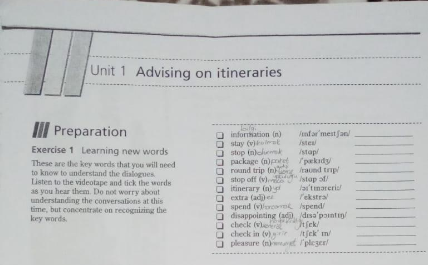 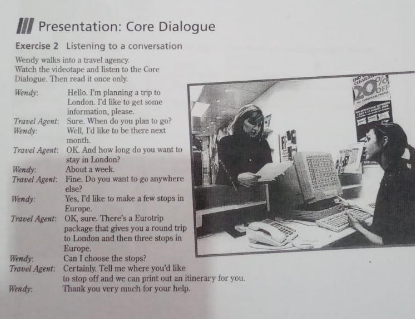 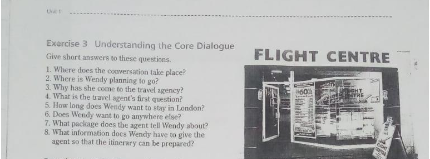 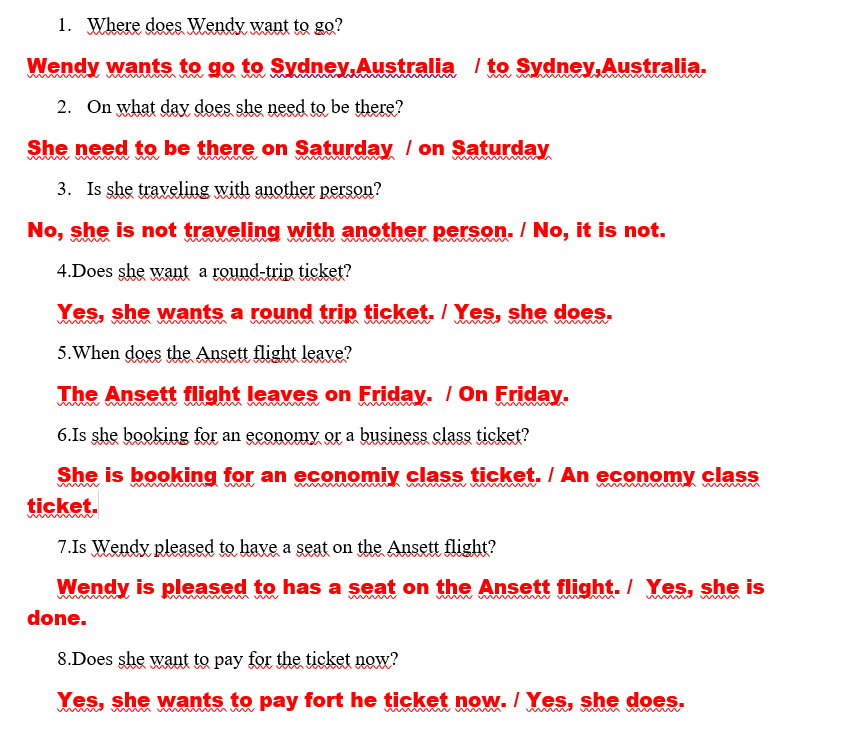 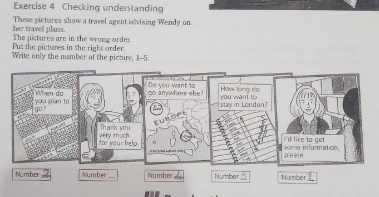 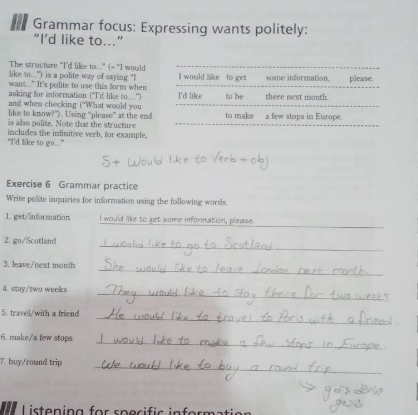 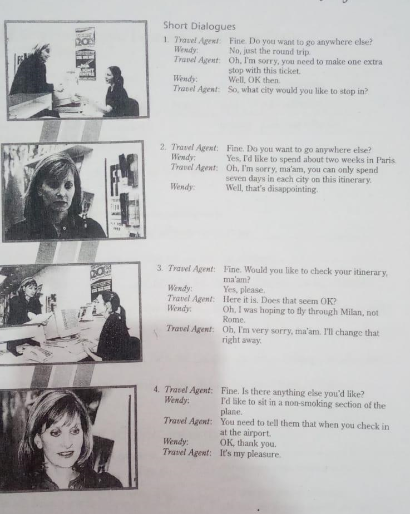 kaynakça
TRAVEL AND TOURİSM BASED ON A CONCEPT BY JONATHAN CRINCHTON
RUTH WAJNRYB
NÜANS PUBLISING